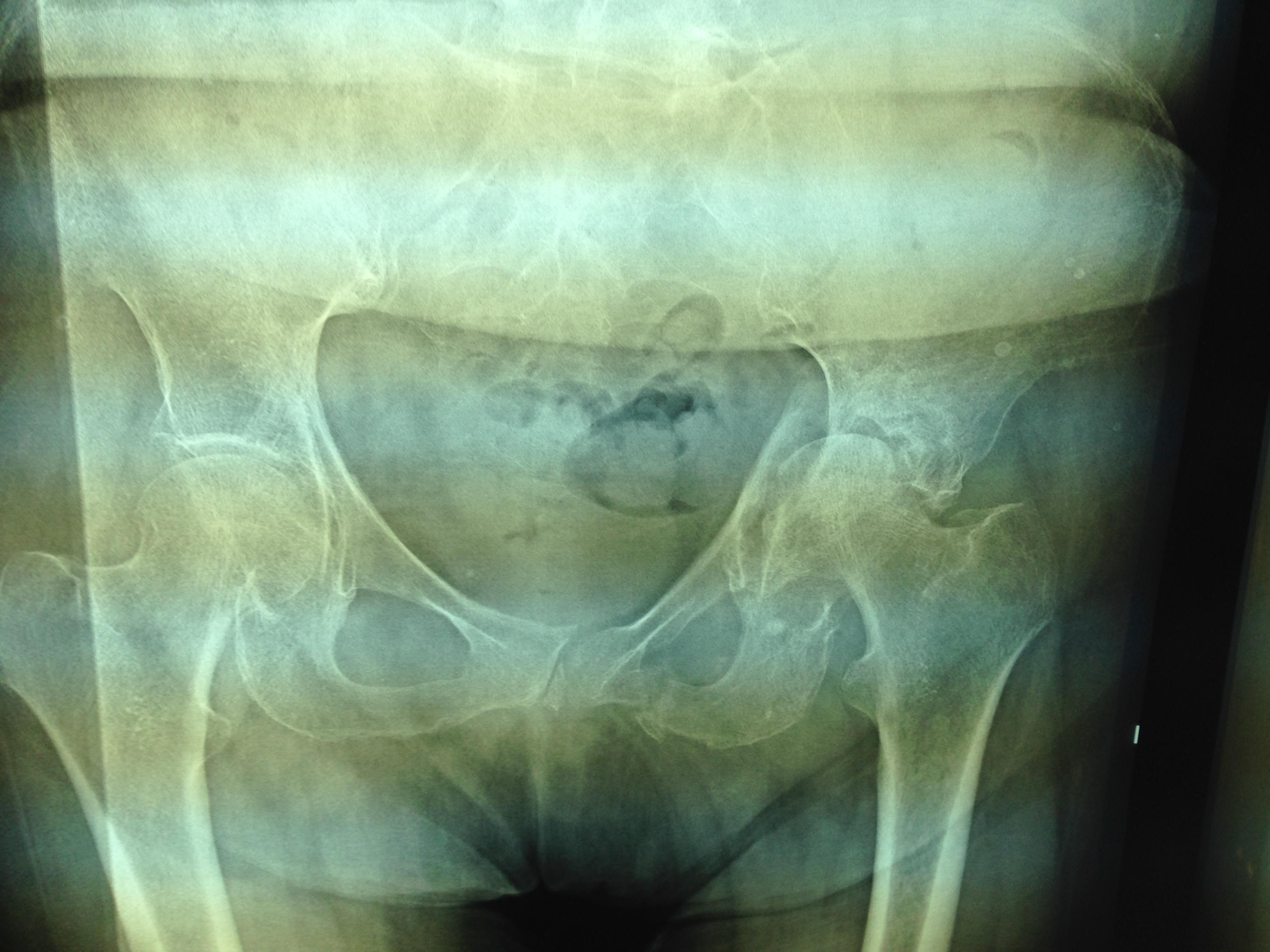 15/3/2013
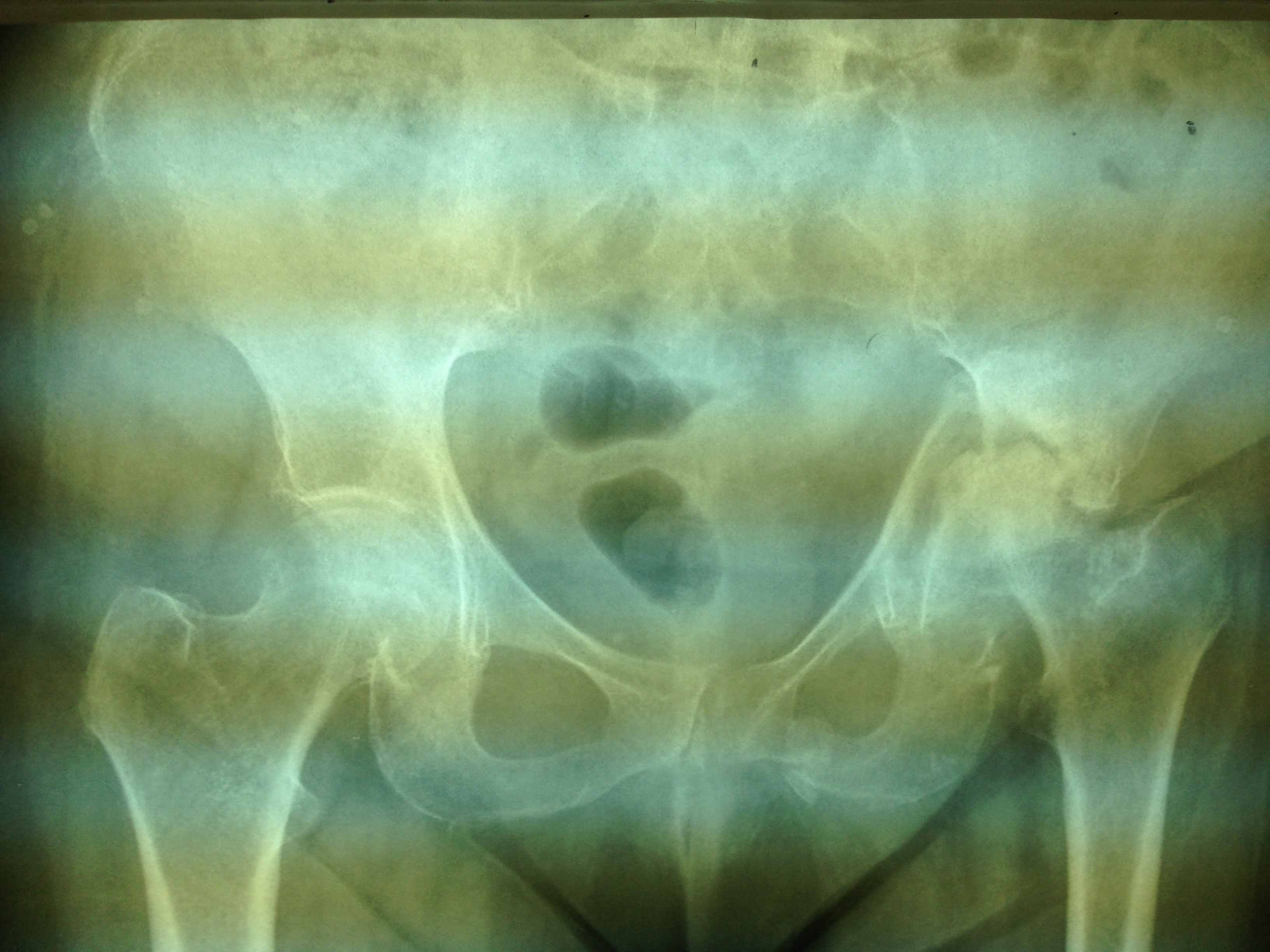 25/10/2013
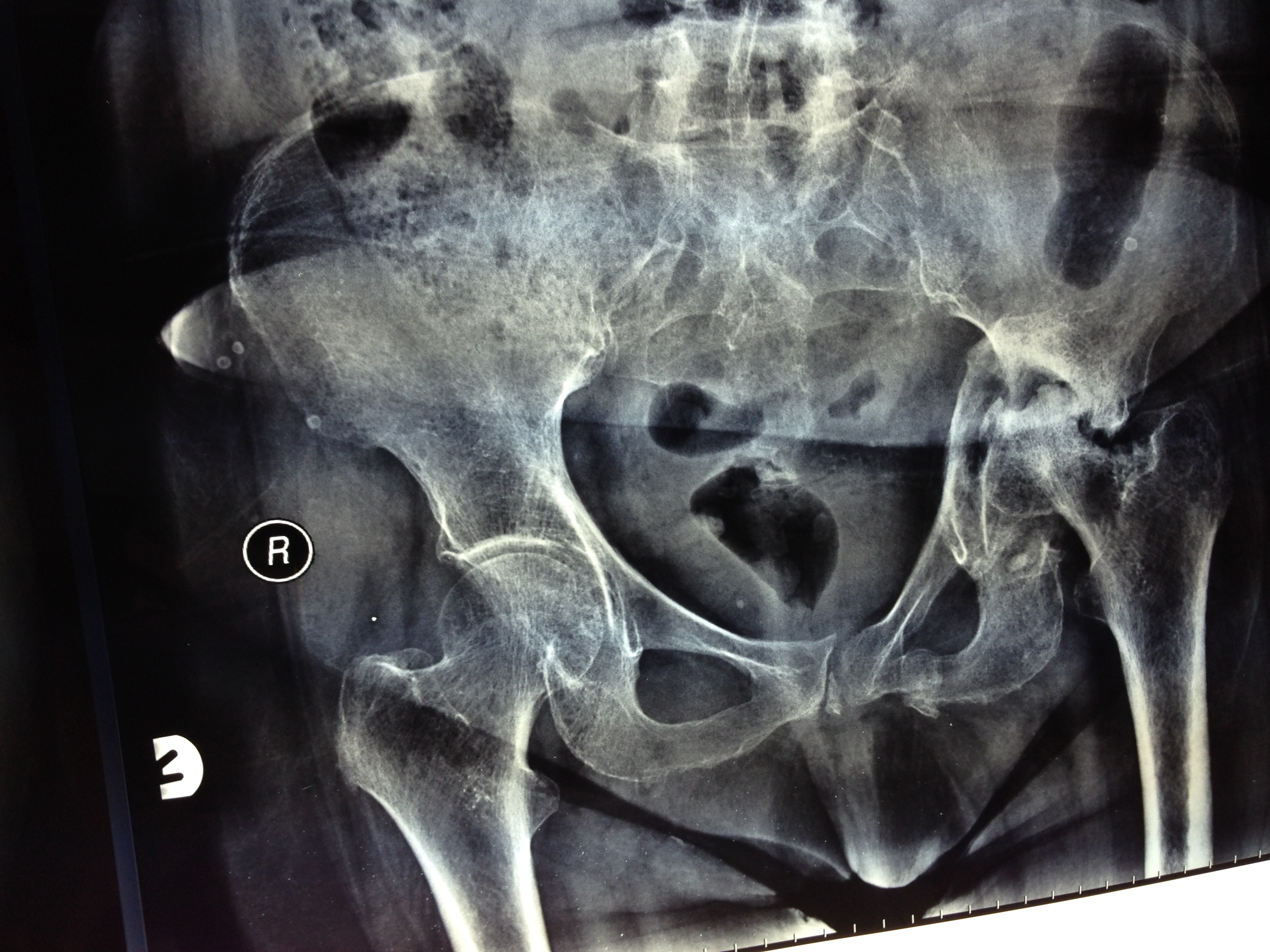 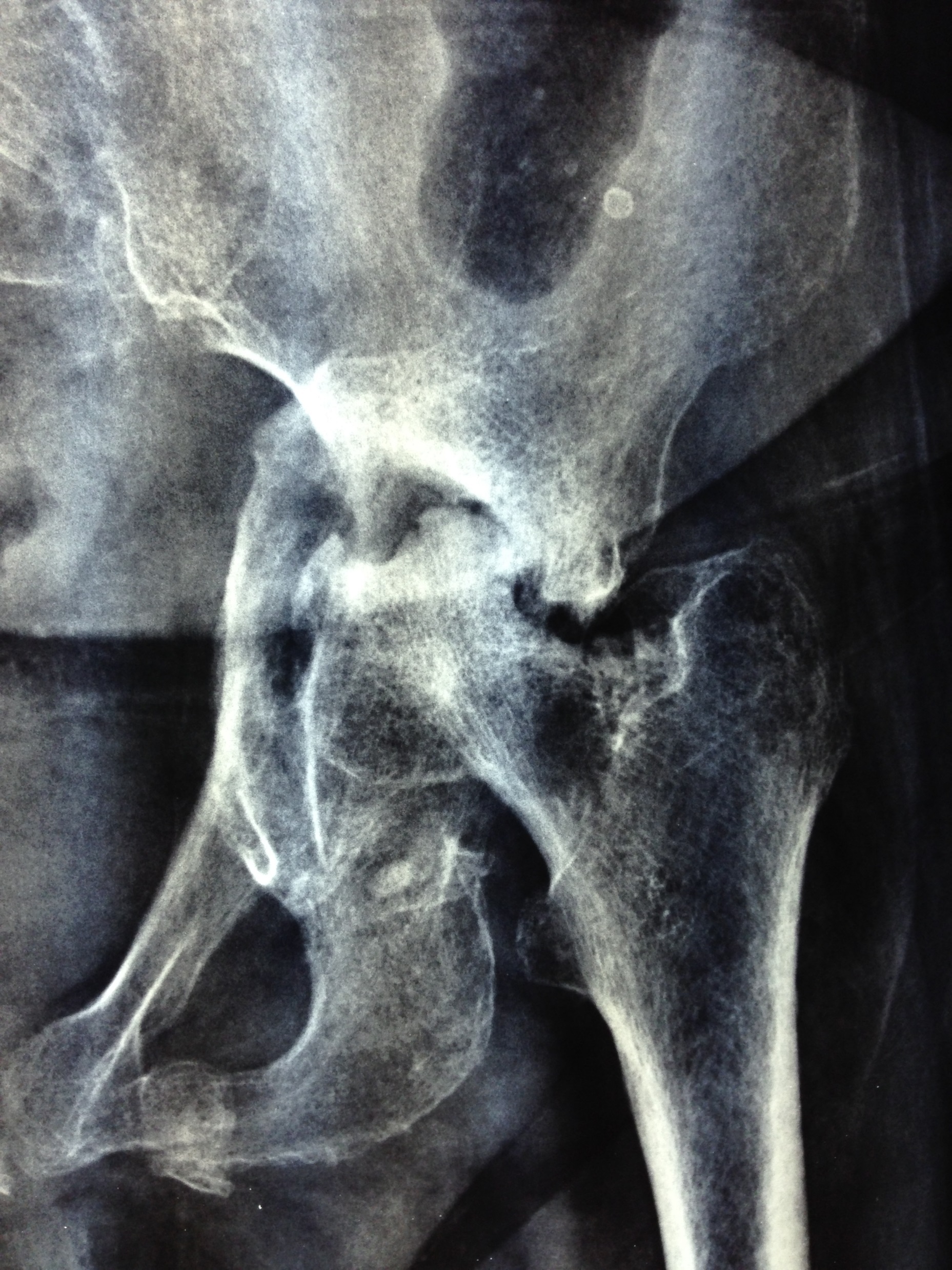 5/2/2014
Frangou Kalomira . DOB       21/10/1930
5/2/2014
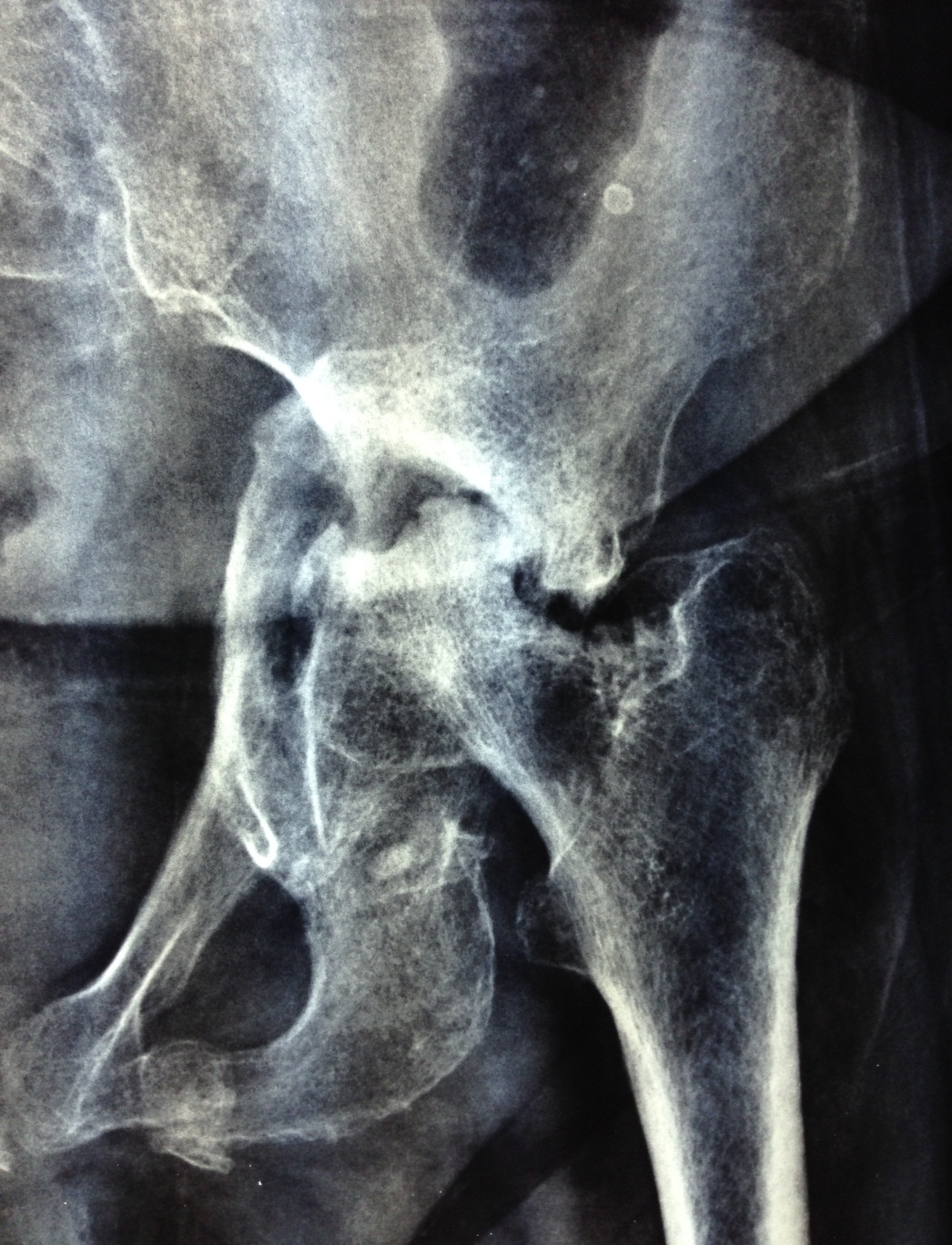 17/11/2012  Fell.  Injury of the pelvis – fracture  Left  acetabulum
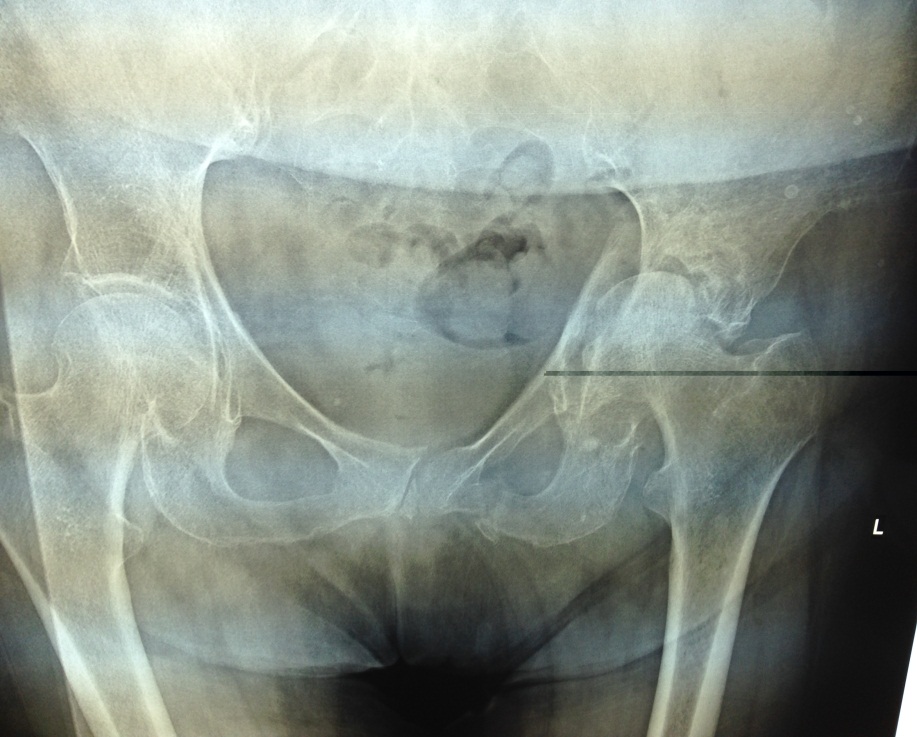 15/3/2013
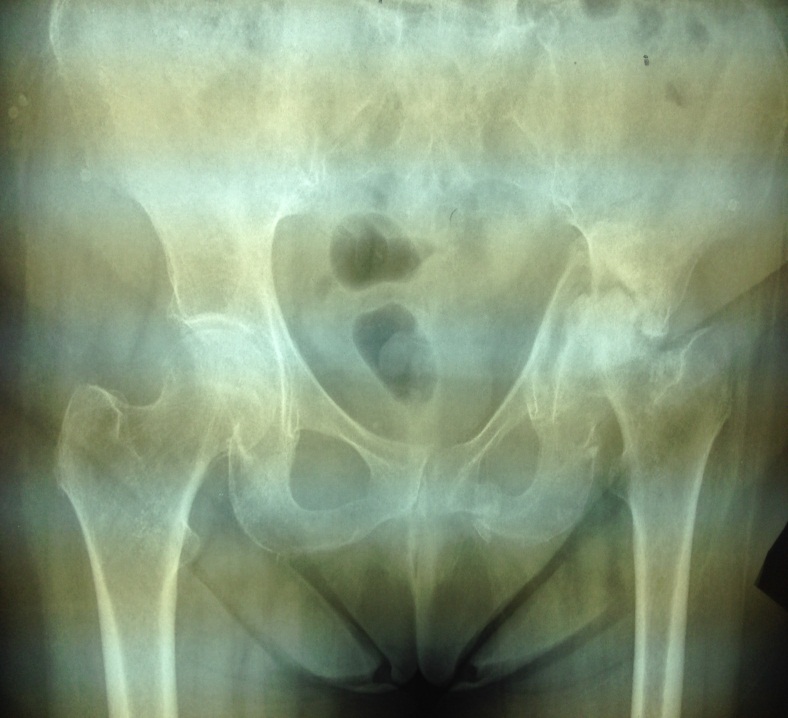 25/10/2013
The deformity of the Hip joint is getting much worse over  a period of 10 months. Soon she will not be able to walk and will be on a wheelchair. She needs urgent attention. Already there is substantial shortening and serious protrusio of the Hip joint. Total Hip Replacement as soon as possible is the only solution.
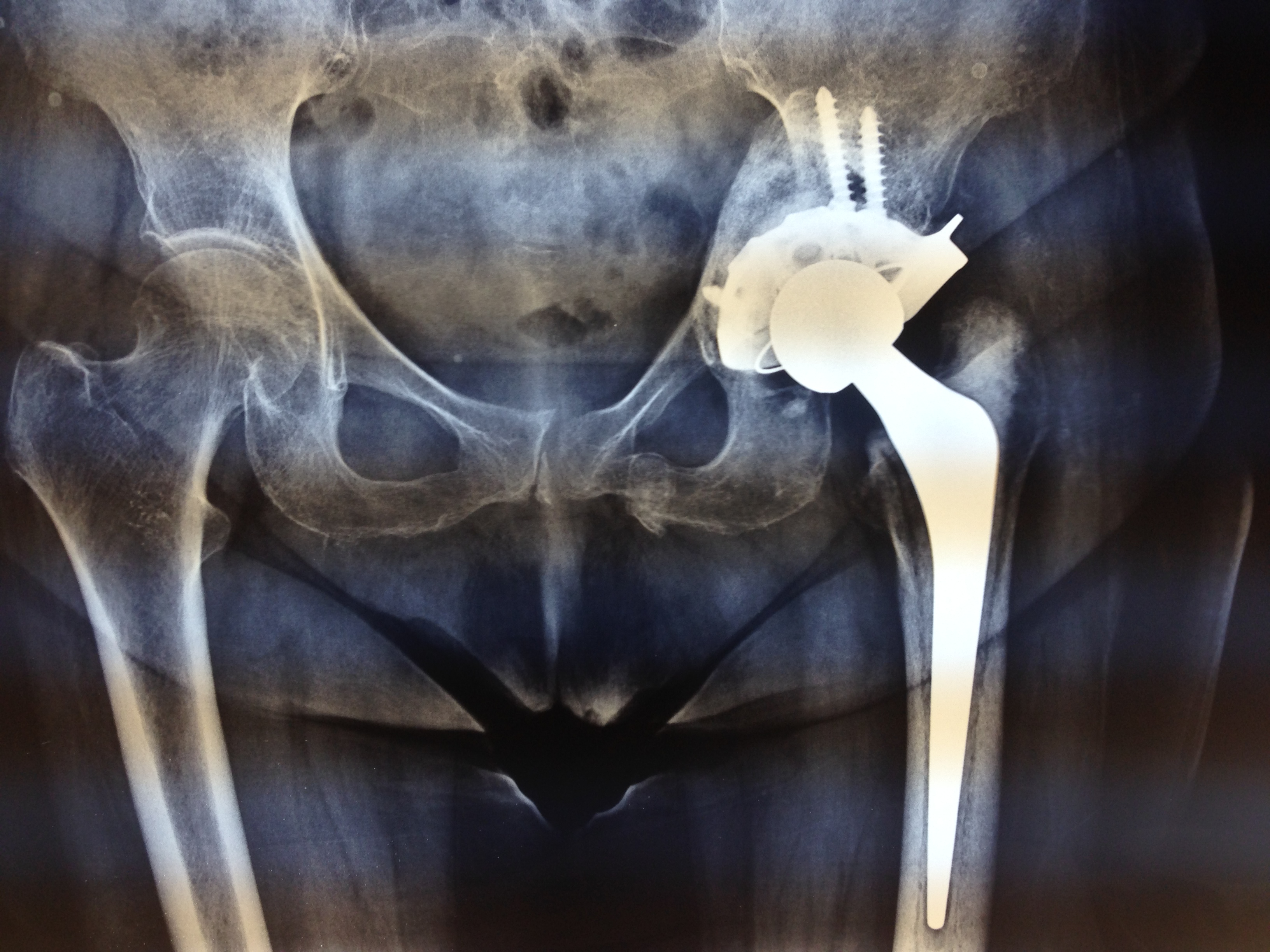 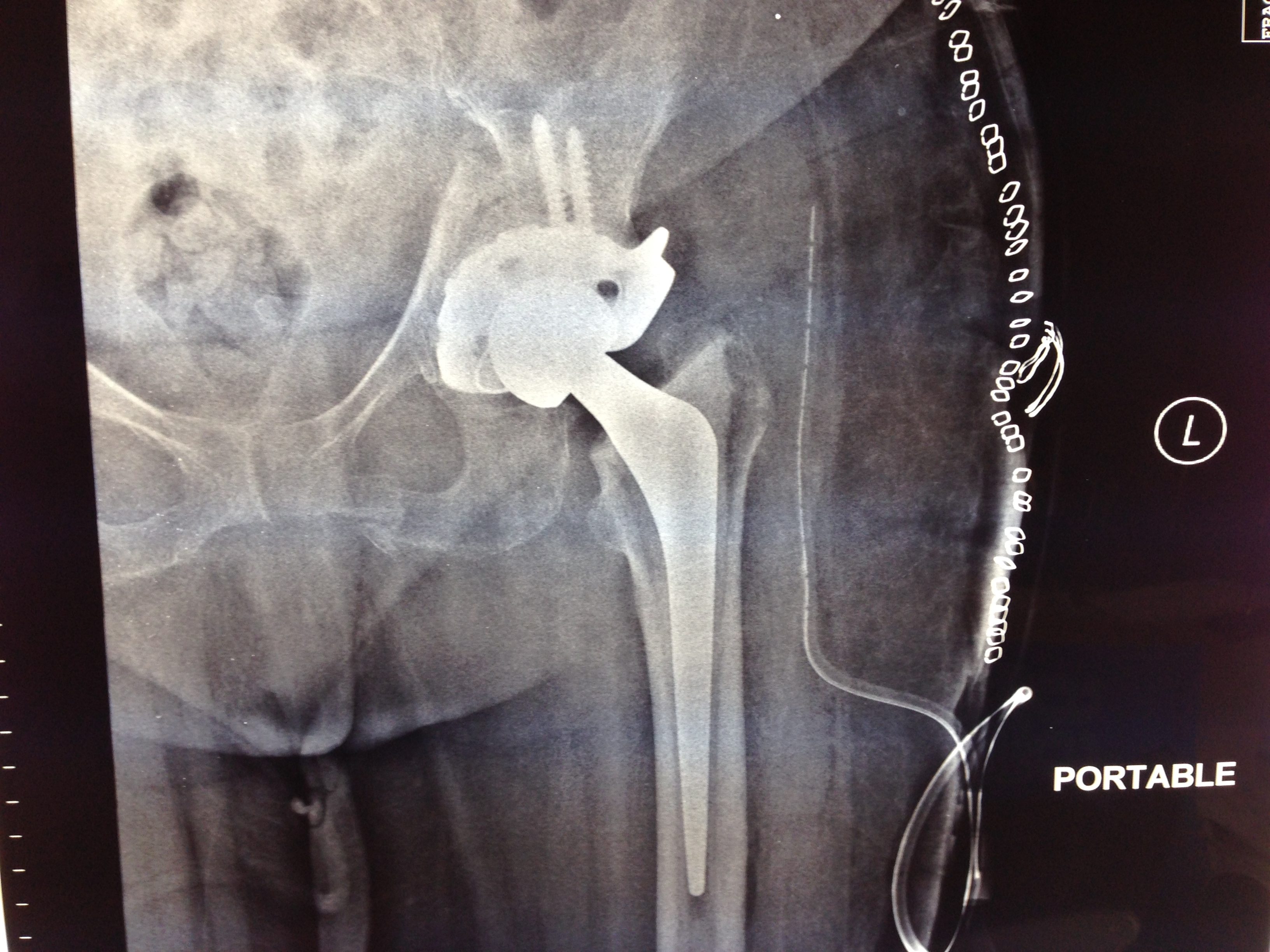 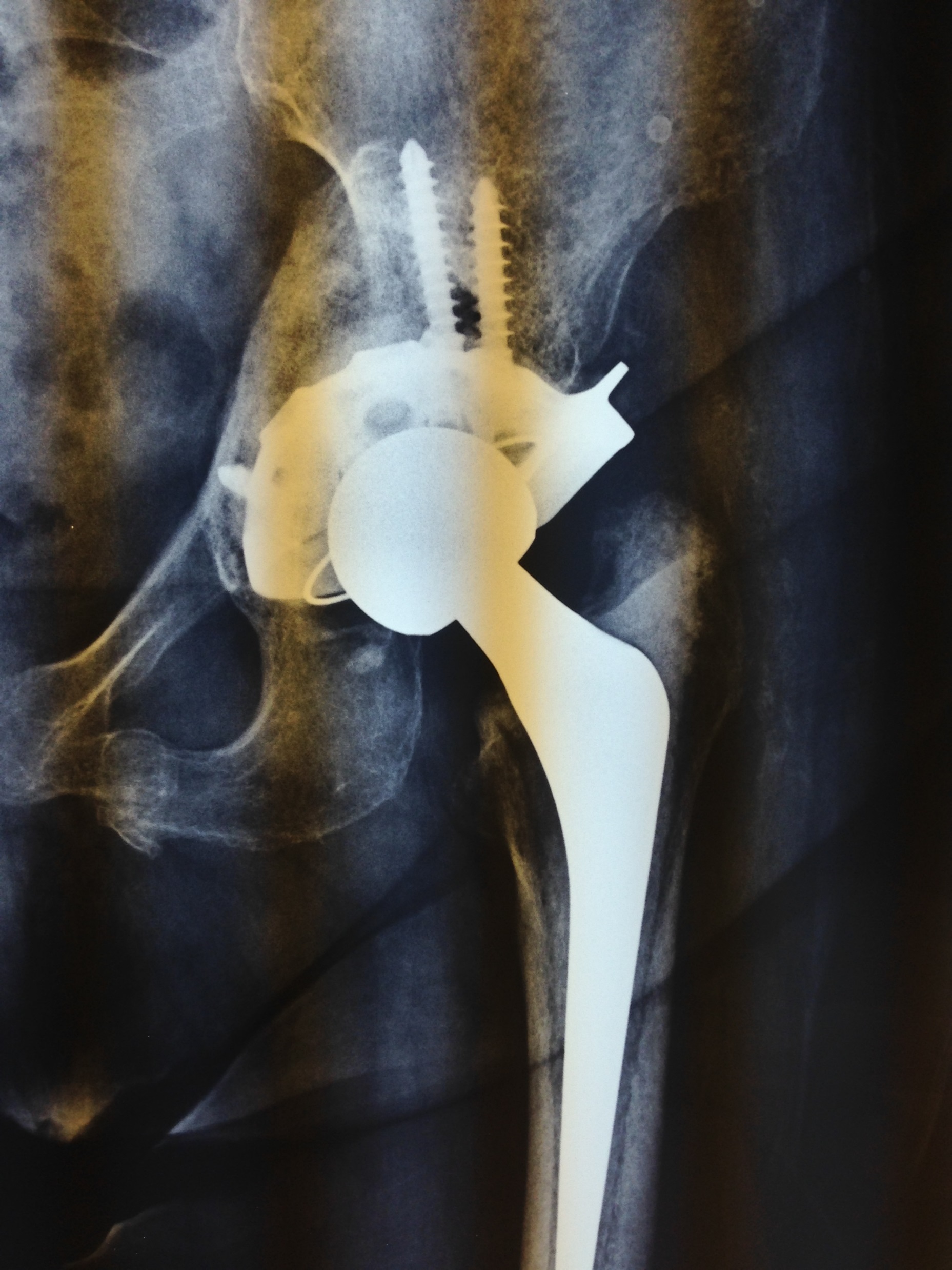 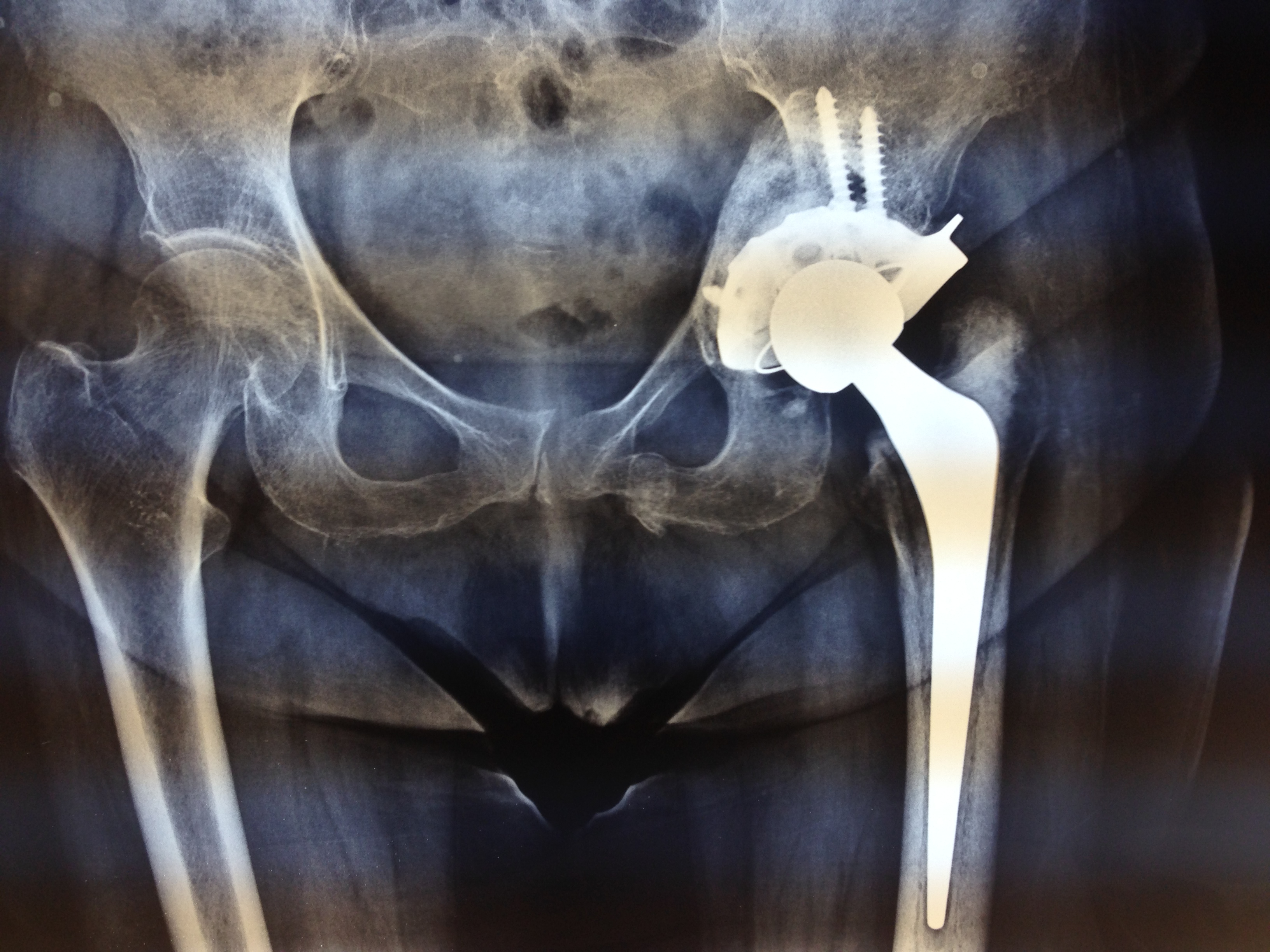 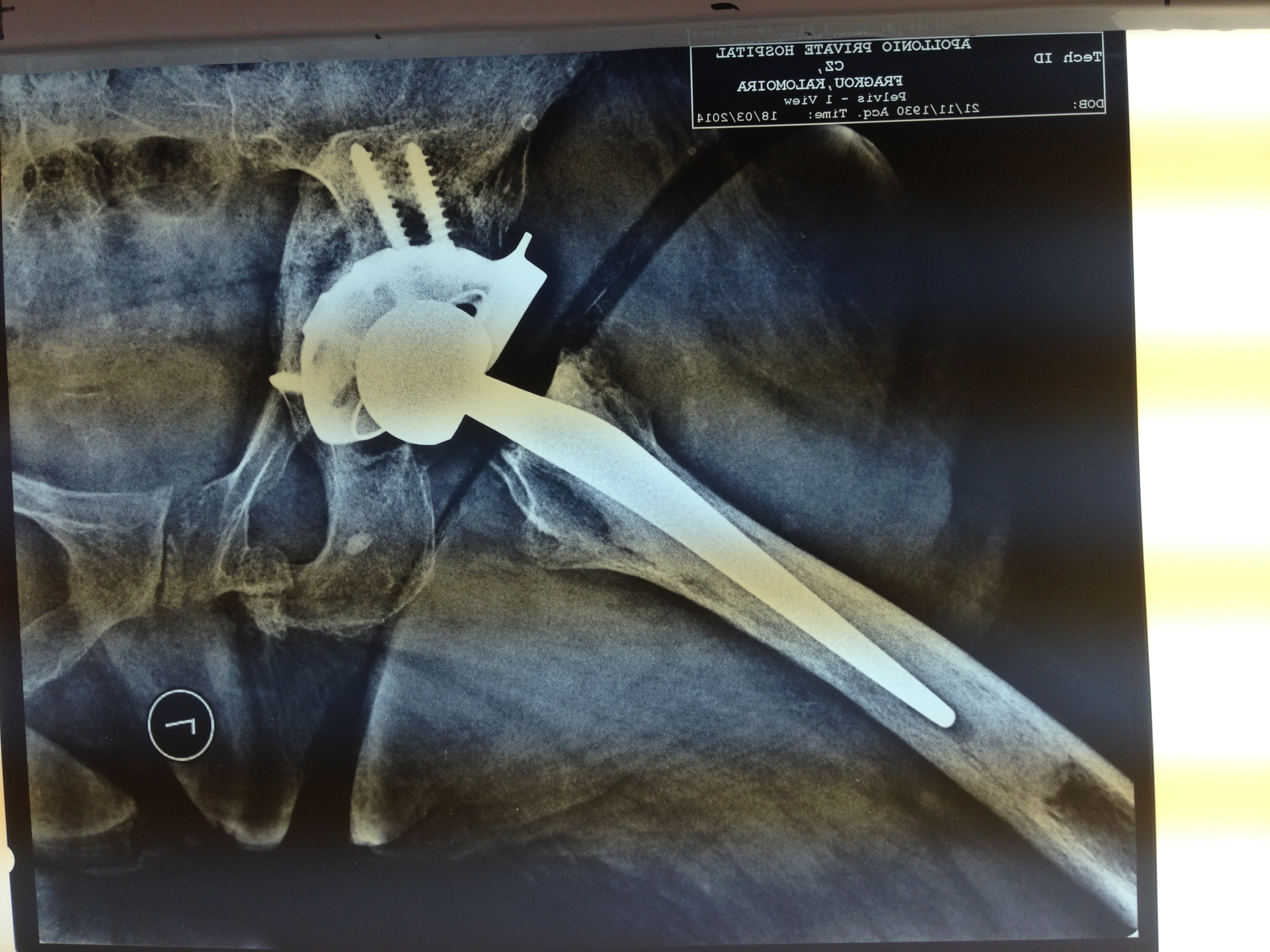